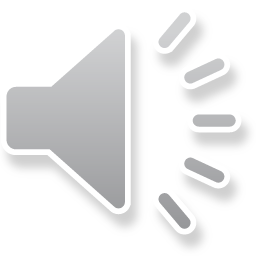 U15L1, Life-long Learning
Song: It’s My Life
Singer: Bon Jovi
作者：黄芷珺
单位：华南师范大学
This ain't a song 
for the broken-hearted
No silent prayer for the faith-departed
I ain't gonna be 
just a face in the crowd
You're gonna hear my voice
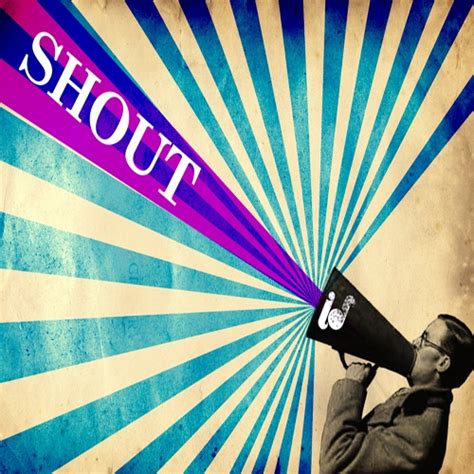 When I 
shout it out loud
It's my life
I t ’ s NOW
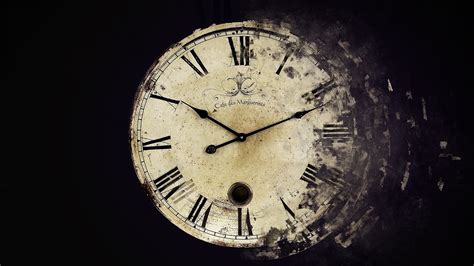 OR  NEVER
I ain't gonna live forever
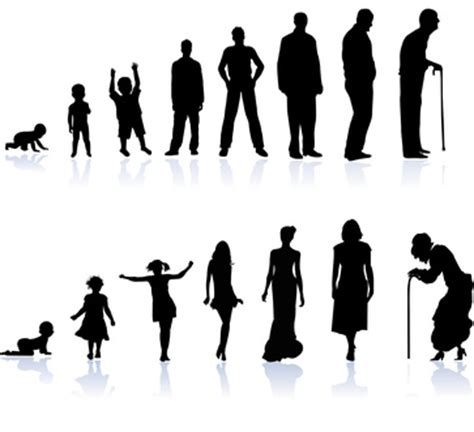 I just want to live while I'm alive
(It's my life)
My heart is like an open highway
Like Frankie said
I did it my way
I just wanna live while I'm alive
It’s     My     Life
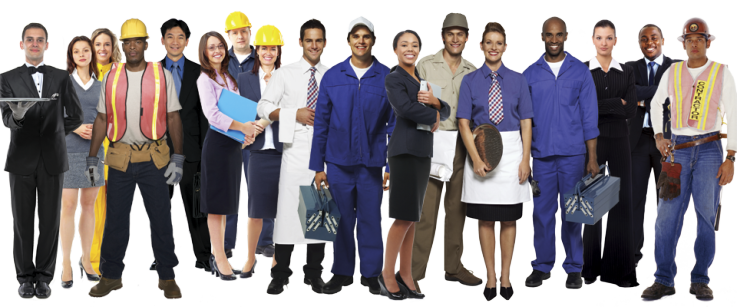 This is for the ones 
who stood their ground
For Tommy and Gina 
who never backed down
Tomorrow's getting harder make no mistake
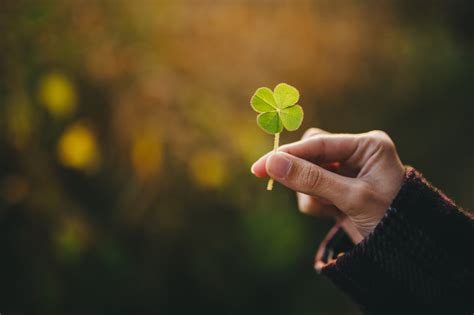 Luck ain't even lucky
Got 
to 
make 
your 
own 
breaks
It's my life
And it's
now or never
I ain't gonna live forever
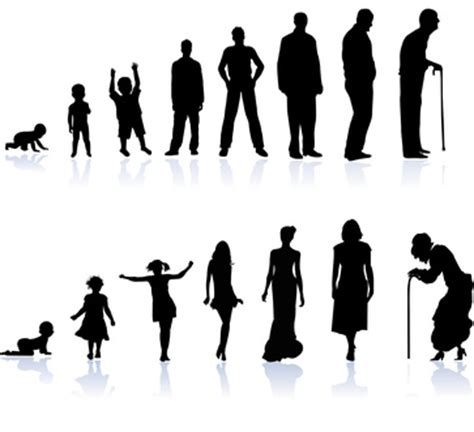 I just want to live while I'm alive
(It's my life)
My heart is like an open highway
Like Frankie said
I did it my way
I just wanna live while I'm alive
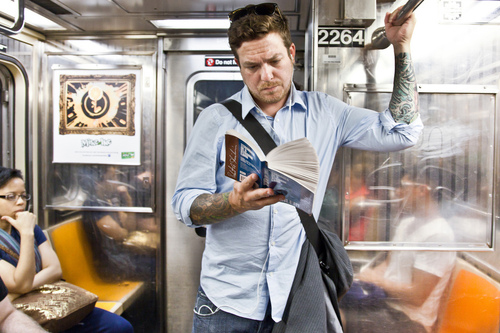 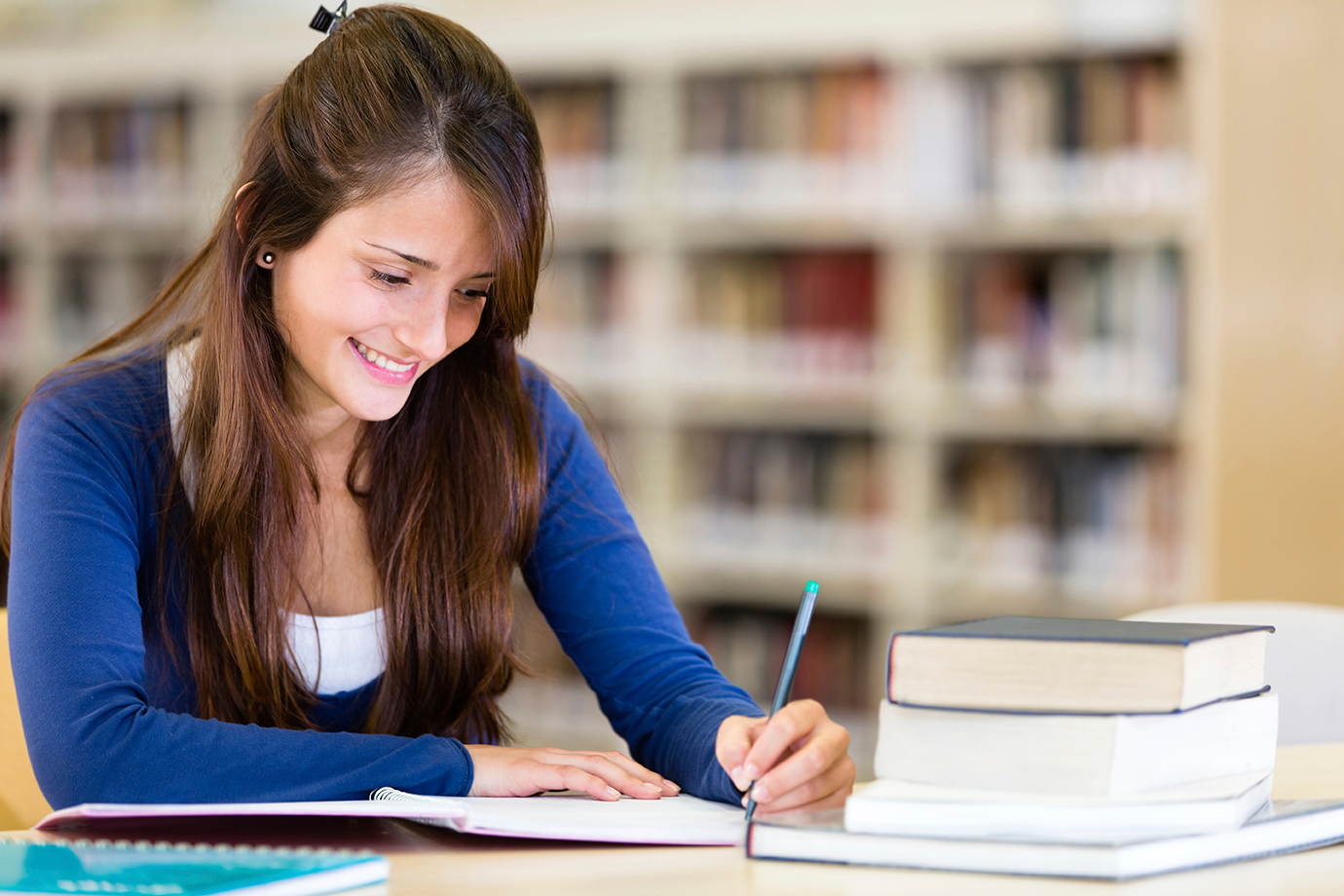 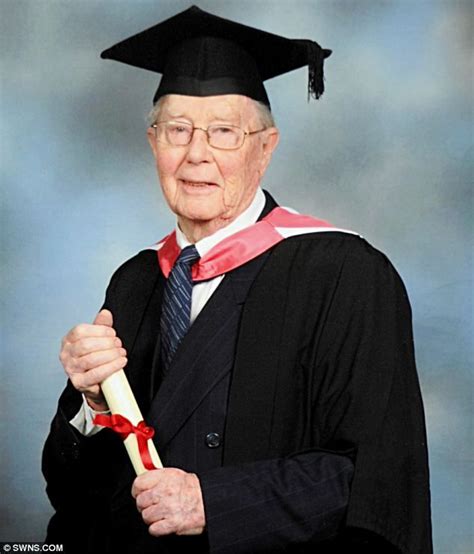 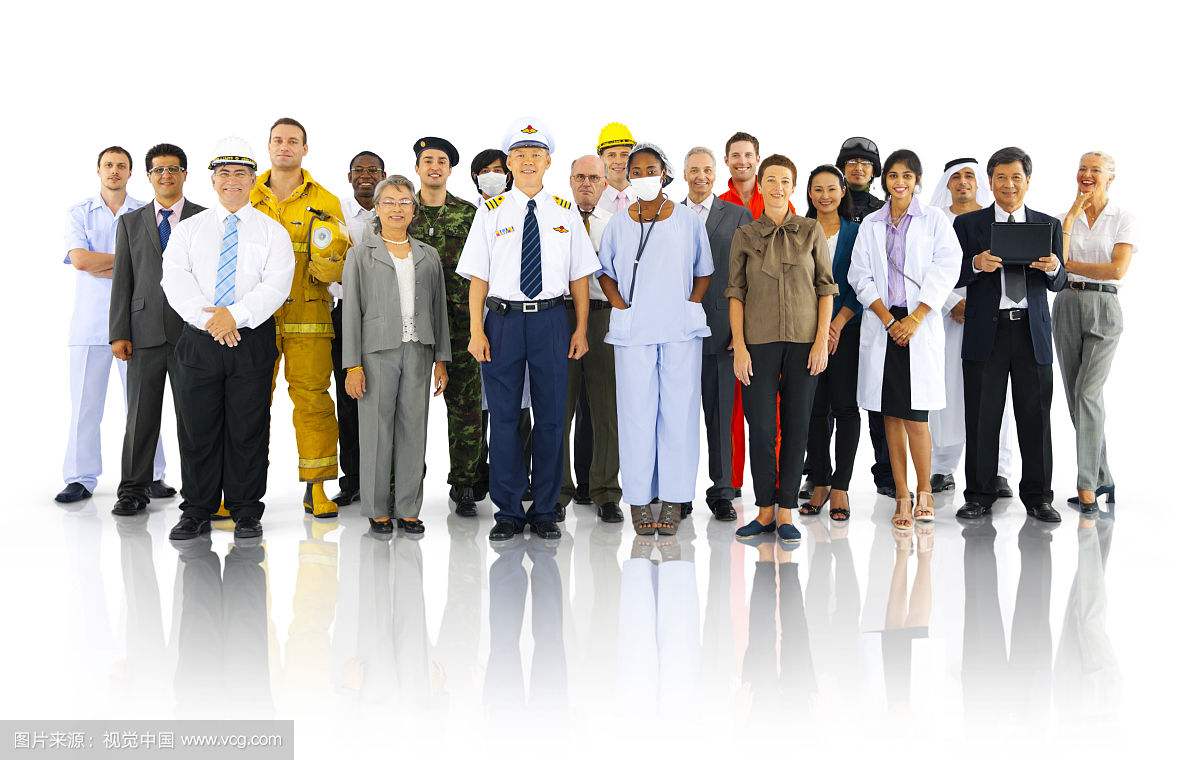 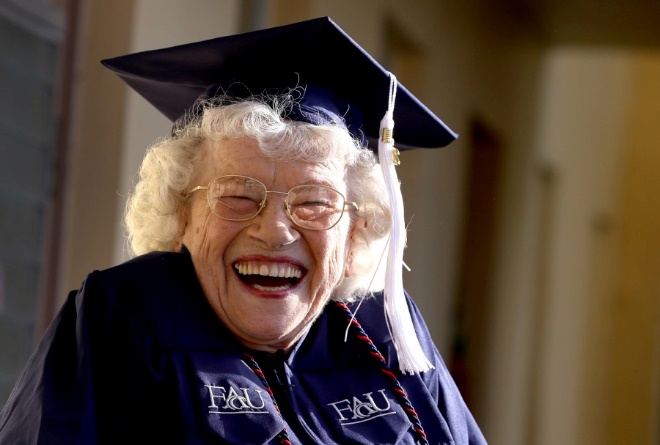 It’s     
My     
Life
Better stand tall 
when they're calling you out
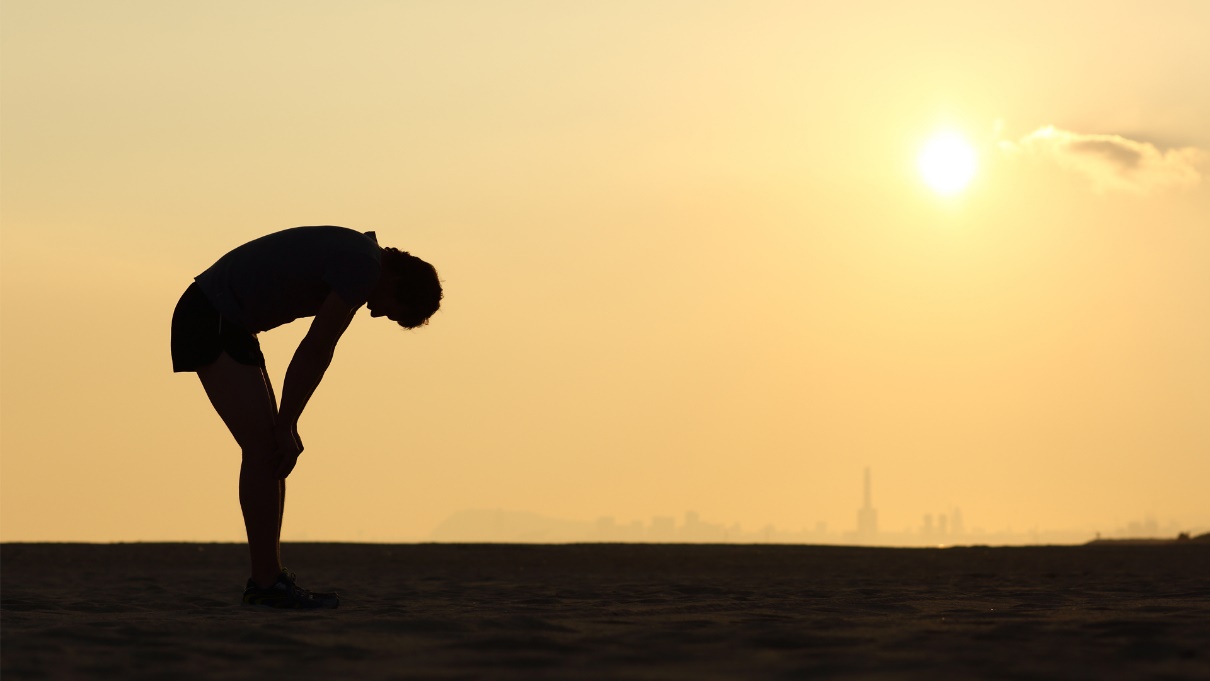 baby, don't back down
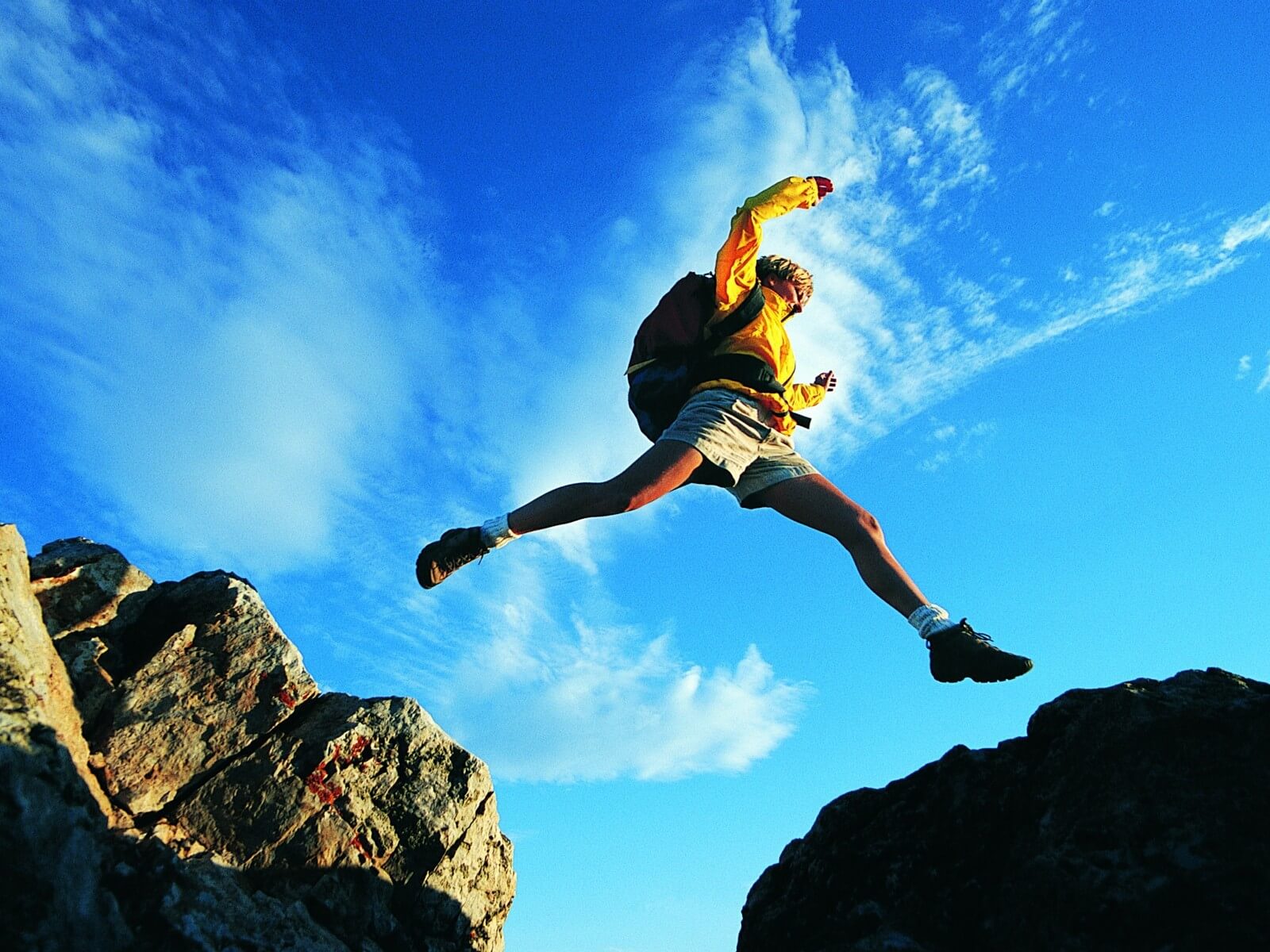 Don't bend,
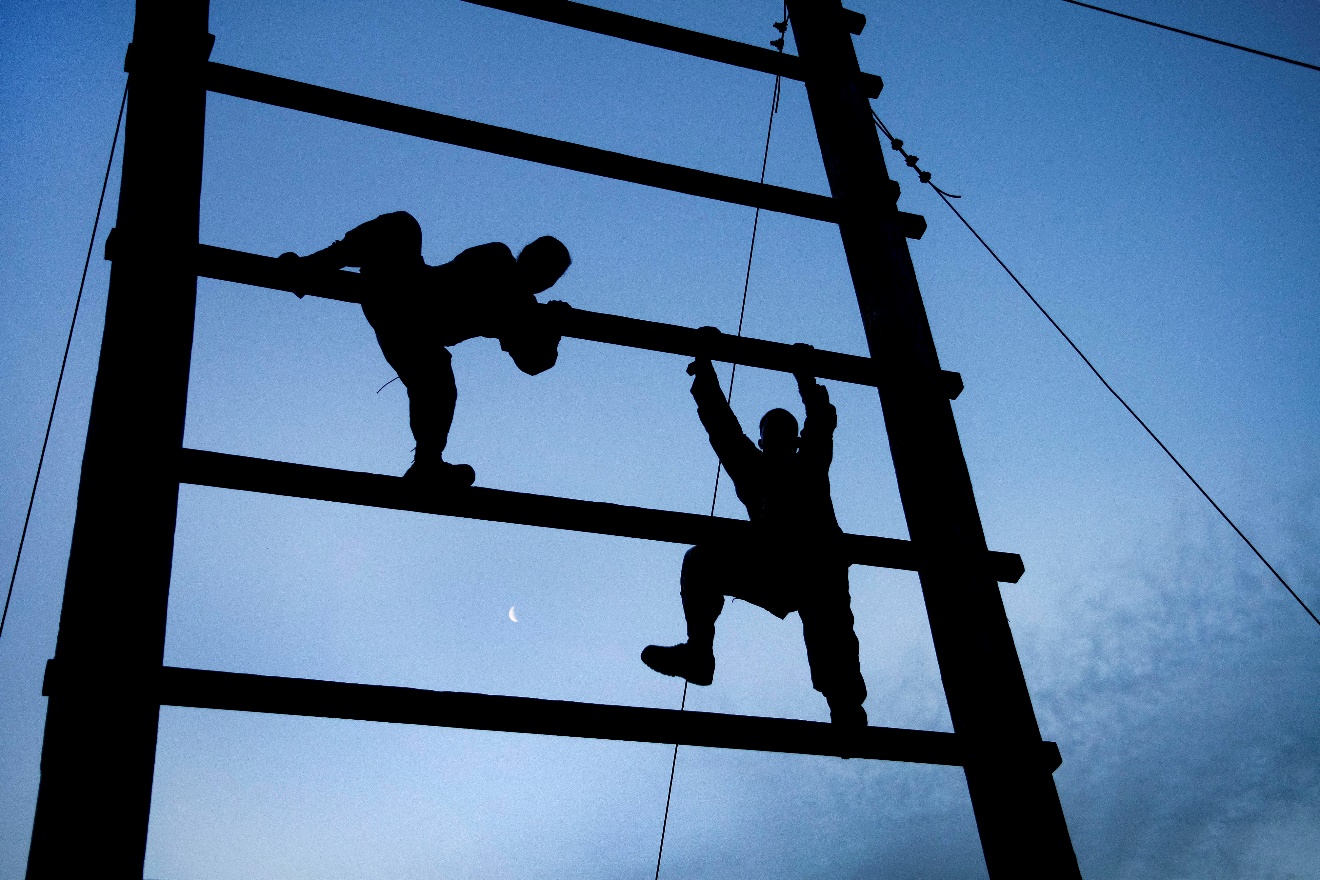 don't break,
It's 
my 
life
And 
it's 
now 
or 
never
I ain't gonna live forever
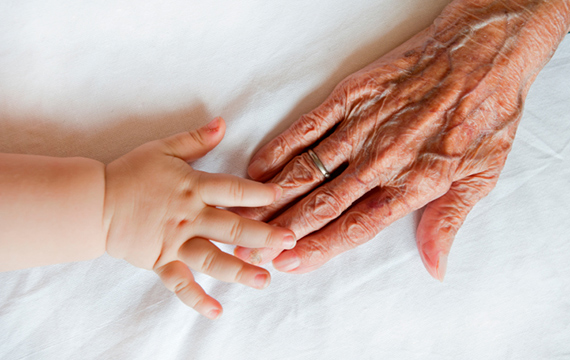 I just want to live while I'm alive
(It's my life)
My heart is like an open highway
Like Frankie said
I did it my way
I just want to live while I'm alive
It’s     My     Life
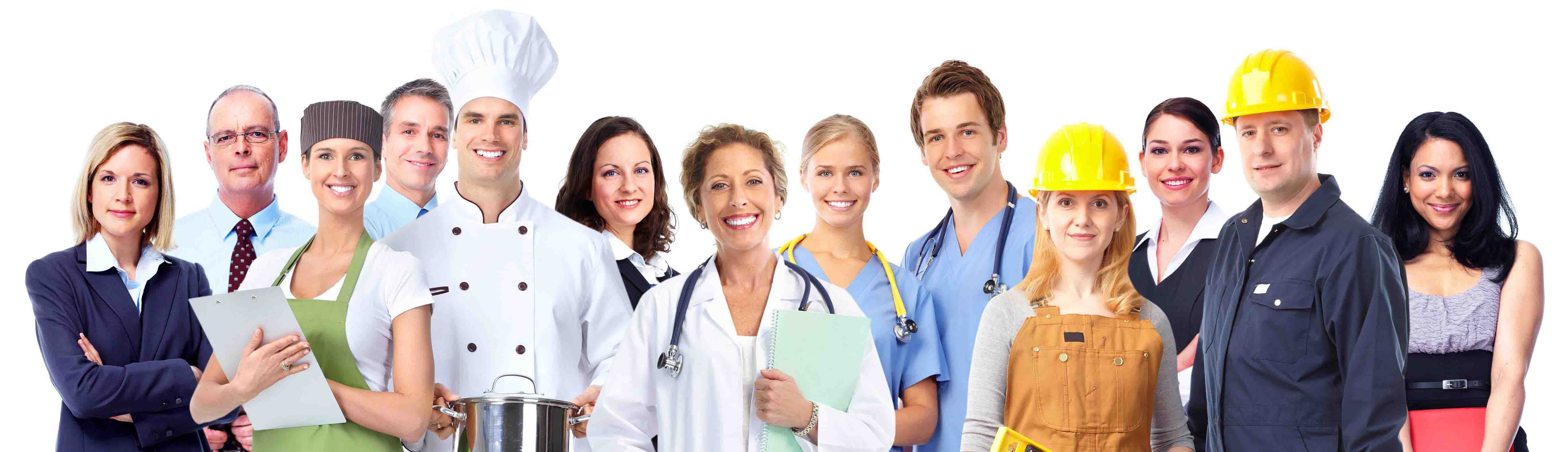 And it’s now or never
I ain't gonna live forever
I just want to live while I'm alive
(It's my life)
My heart is like an open highway
Like Frankie said
I did it my way
I just want to live while I'm alive
It’s     My     Life